Новые виды рыб
ИСПОЛЬЗУЕМЫЕ В ПРИГОТОВЛЕНИИ ВТОРЫХ БЛЮД
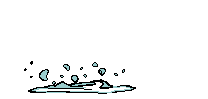 Дорада
Это рыба семейства карповых. Обитает в водоемах Южной части Европы и Юго-Восточной Азии.
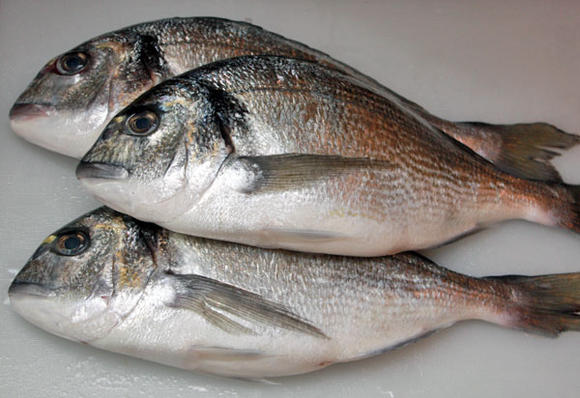 Блюда «Дорада в средиземноморском стиле с тапенадом»
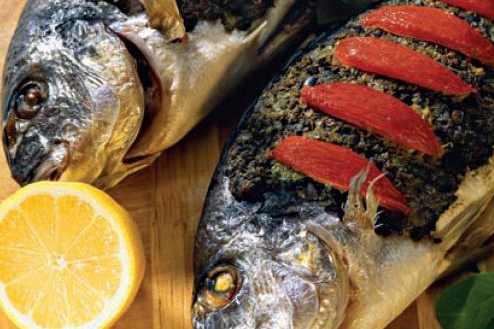 Пангасиус
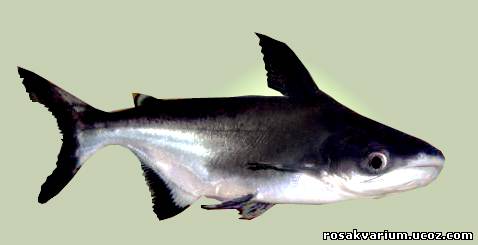 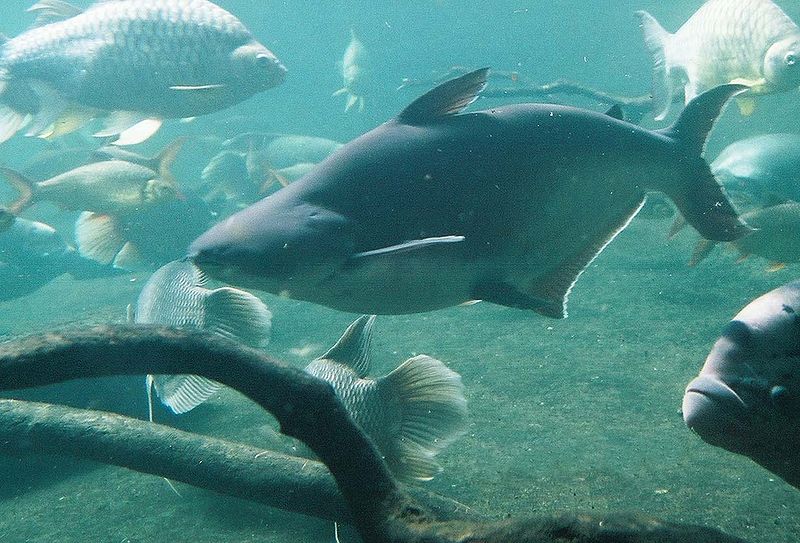 Речная рыба семейства сомообразных. Выращивают в основном в Юго-Восточной Азии.
Пангасиус с помидорами брокколи
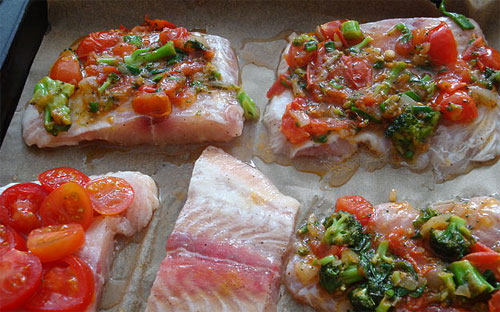 Морской язык
Относится к отряду камбаловых.. Живет в Черном, Азовском, Средиземном море и Атлантическом океане.
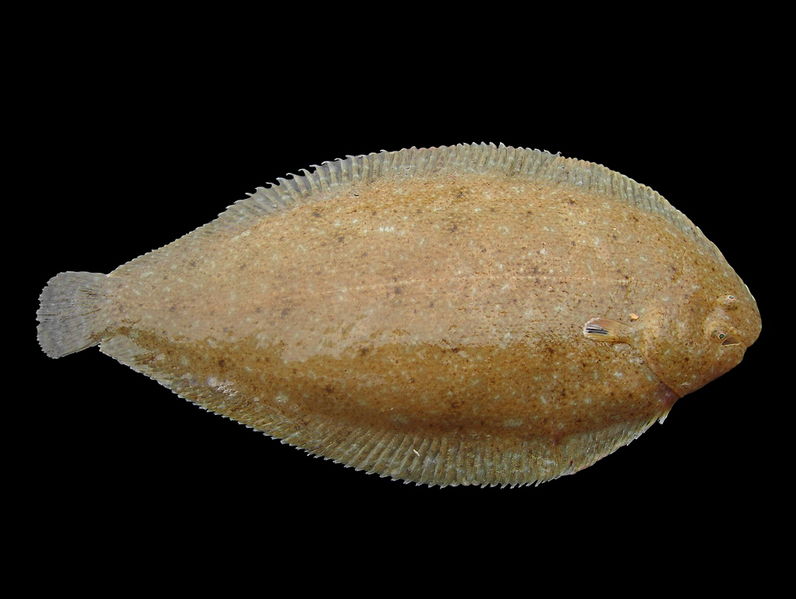 Рулет из морского языка
Сибас
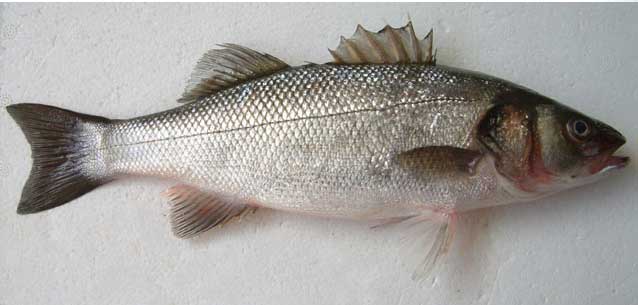 Сибас. обитания рыбы - Атлантика от Марокко и Сенегала до Норвегии, Черное и Средиземное и моря.
Жаренный сибас
маслом.
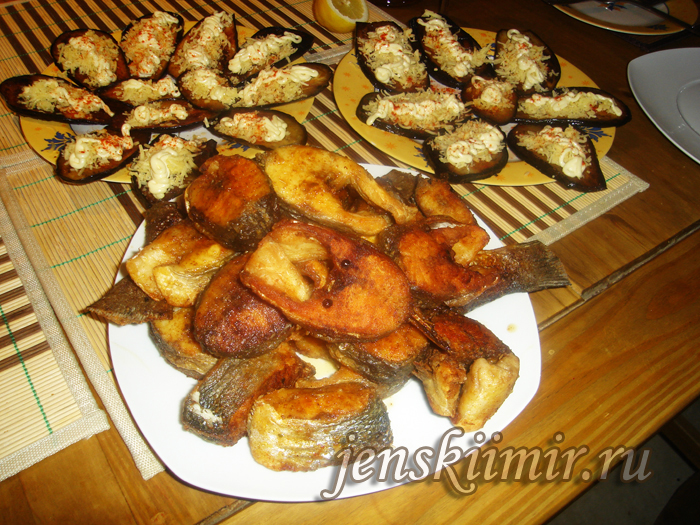 Тилапия
Отряд окунеобразные, семейство Цихловые. Живет в экваториальной зоне, тропического побережья Африки, Азии и Южной Америки.
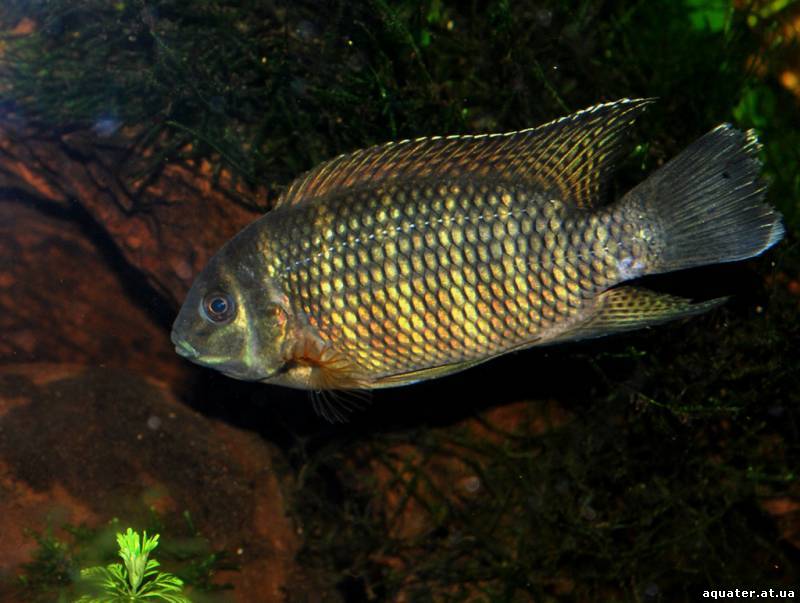 Разведение телапии –рыбоводческое хозяйство
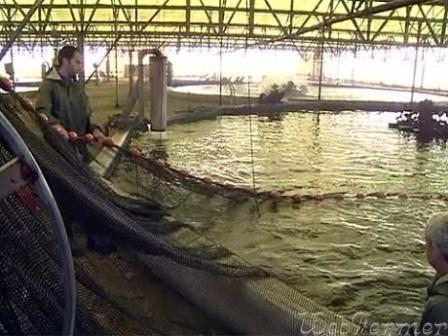 Тилапия с мятным песто
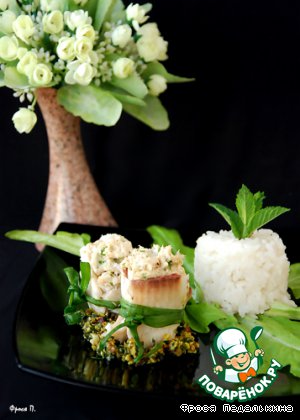 Лемонема
Морская рыба, относящаяся к отряду трескообразных. Она водится в северной части Тихого океана и в Южной акватории Охотского моря, порой встречается и у берегов Аляски.
Лемонема запеченная в вине
Спасибо за внимание!